СРПСКИ ЈЕЗИК   
					IV разред

Лектира
„Доживљаји мачка Тоше”
Бранко Ћопић
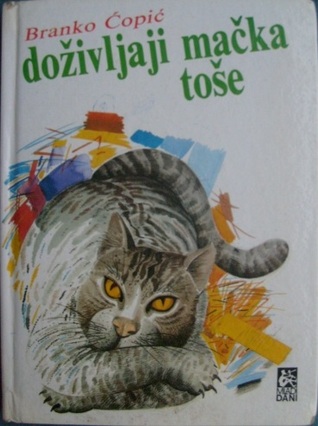 Биљешка о писцу

 Бранко Ћопић рођен је у селу Хашани недалеко од Босанске Крупе.
Добитник је најзначајнијих књижевних признања и награда.
Написао је велики број књига за одрасле и дјецу.
Најпознатије су: Башта сљезове боје, Орлови рано лете, Доживљаји Николетине Бурсаћа, Јежева кућица, Приче испод змајевих крила и многе друге.
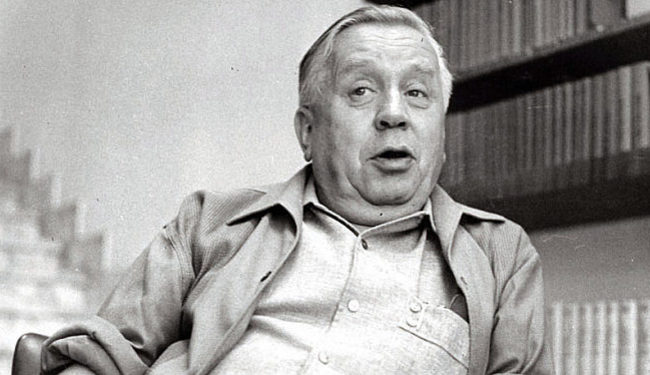 Kако је настало дјело?

 Доживљаји славног мачка Тоше и његових пријатеља, миша Пророка и пса Шарова, написани су уз помоћ његовог дневника.
 Дневник је био оштећен јер је са мачком 
Тошом прошао многе пустоловине.
Био је умазан сланином и нагрижен
 од мишева.
На посљедњој страници писало је да је тај дневник заплијенио и прочитао пас Жућо и да му се ништа од прочитаног не свиђа.
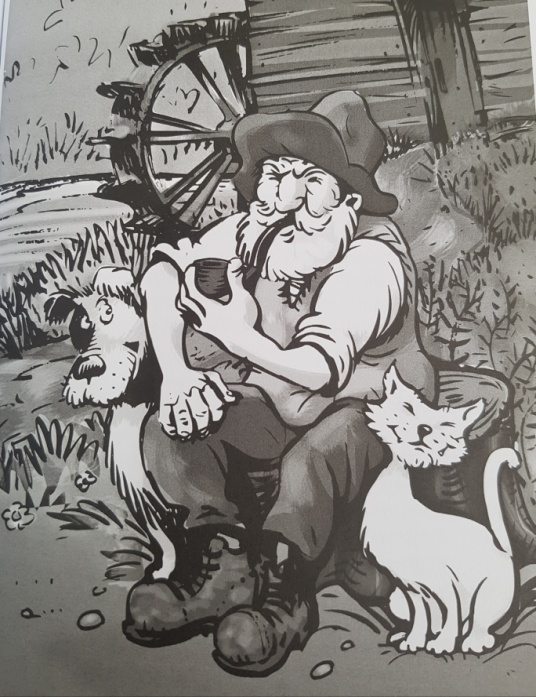 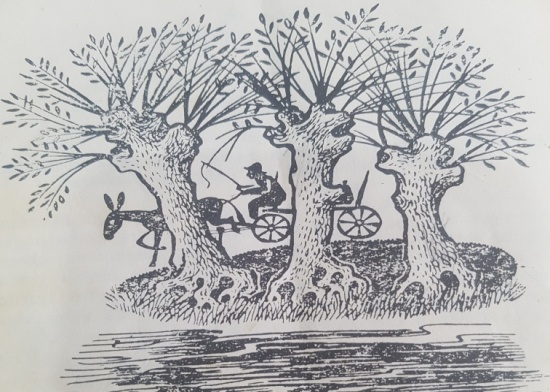 ФАБУЛА
    
          


             Прва глава Чича Триша тражи најбоље мјесто да баци мачка Тошу, којег је ставио у
 врећу и возио на колима.
                Друга глава Сазнајемо из Тошинoг дневника да је он био крив за ствари које су нестајале.
             


Трећа глава
Чичи Триши је ипак било жао његовог Тоше. У млину је живио сам, а друштво су му правили једино Тошо и магаре.
Четврта глава
Чича Триша се напио у крчми „Три магарца”.
		 Пета глава
Нестанак мачка у врећи. Крчмар и чича Триша стављају оглас у којем се тражи мачак Тошо.
Шеста глава 
Поред ријеке два миша проналазе џак. Надали
су се да је храна у њему, али су угледавши мачка 
побјегли. Непознати човјек узима џак са Тошом.
                   Седма глава
На вашару у Преварантовцу, гдје се продаје 
све и свашта, у џак је упао миш. Остављени су у кукурузима.
                  Осма глава
Мачак Тошо и миш Пророк добијају савезника пса Шарова у борби против медвједа, Крушкотреса Кукурузовића.
                  Девета глава
Велики и страшни медвдјед долази на њиву. Пас Шаров га је уплашио говорећи како су мачак Лав и миш Пророк страшни и да му је боље да иде са тог мјеста.
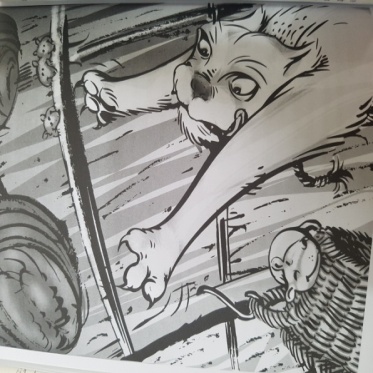 Десета глава
Мачка Тошу је нашао Брко и однио га кући да лови мишеве. Потковао га је љускама од ораха.
                          Једанаеста глава
Миш Пророк је изабран за војводу. Забринуо се за 
мачка Тошу и одлази код Брке да га нађе.
                         Дванаеста глава
Тошу спашава пријатељ, миш Пророк. Брк су 
замастили чађавом сланином и побјегли. Чича Брко
са штапом иде у потрагу за мачком.
                         Тринаеста глава
Тошо и Шаров бјеже од Брке и сакривају се у папрат. Брко се сусреће са Крушкотресом очи у очи.
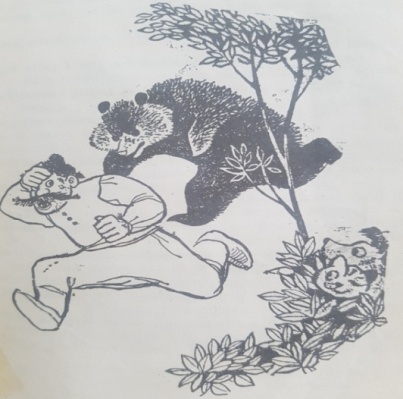 Четрнаеста глава
Мачак Тошо сазнаје да чича Триша још тугује за њим и доноси одлуку да се врати у стари млин. 
                            Опроштајна глава
Чича Триша је наставио да меље пшеницу. Мачак Тошо и пас Шаров остају пријатељи.
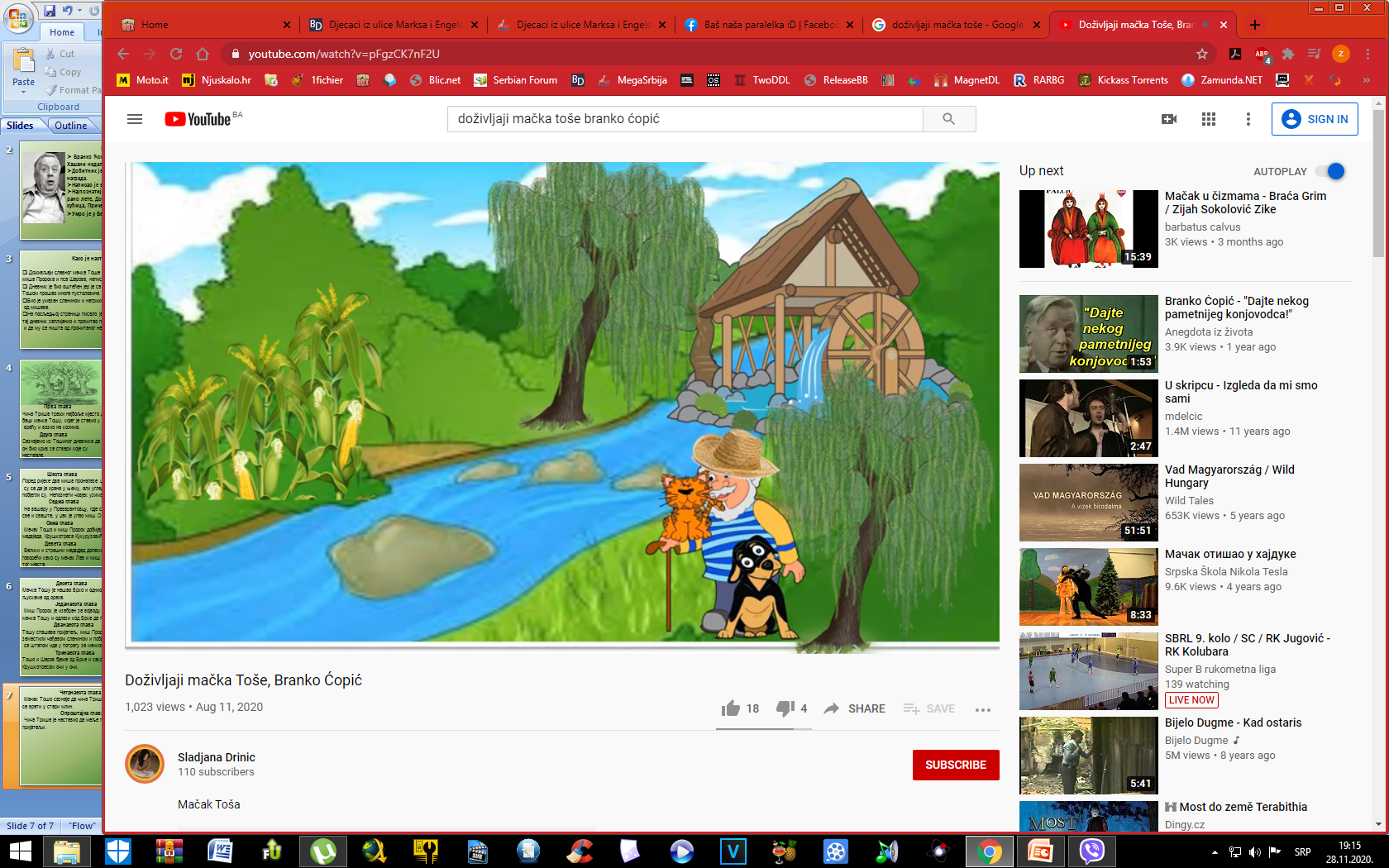 Задатак за самосталан рад

 Усмено препричати најзанимљивији дио из дјела.
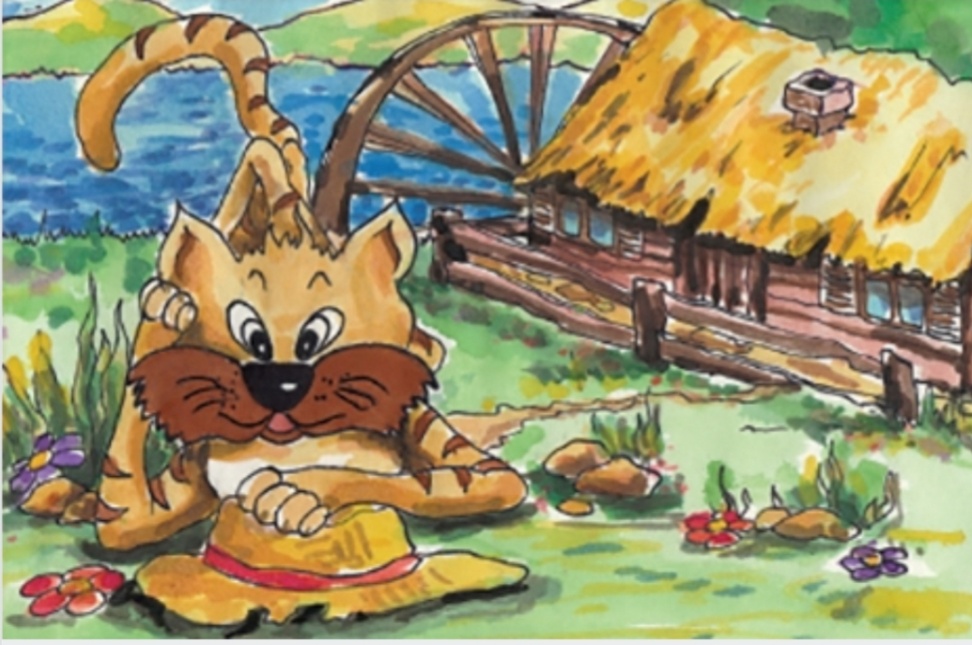